Projet LogimageESP DakarJanvier 2019Alain Faye
1
Problématique
On avait une image constituée de pixels noirs et blancs. Mais, elle s’est effacée.
On sait juste combien il y avait de blocs de pixels noirs par ligne et par colonne et leur longueur.
Il faut à partir de ces informations reconstituer l’image.
2
Où placer les blocs ?
1
1
1
1
1
1
0
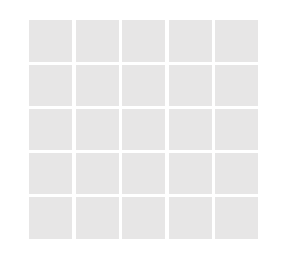 1
1 bloc de longueur 1
1
1 bloc de longueur 1
1
1
1 bloc de longueur 2
2
0 bloc
1 bloc de longueur 1
2 blocs de longueur 1
1 bloc de longueur 1
2 blocs de longueur 1
3
Solution
1
1
1
1
1
1
0
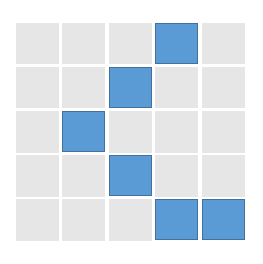 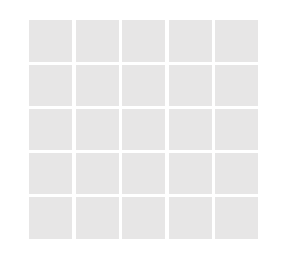 1
1
1
1
2
4
Comment calculer la solution ?
Programme linéaire en variables 0-1

Solveur glpk 

Langage de modélisation Mathprog
5
Le visualisateur de solutionhttp://web4.ensiie.fr/~faye/ESP_Dakar/LOGIMAGE/Logimage.php
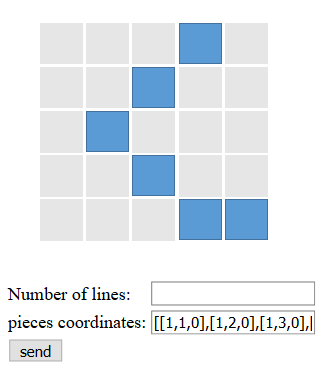 Rentrer la solution ici  [[1,1,0],[1,2,0],[1,3,0],[1,4,1],[1,5,0],[2,1,0],[2,2,0],[2,3,1],[2,4,0],[2,5,0],[3,1,0],[3,2,1],[3,3,0],[3,4,0],[3,5,0],[4,1,0],[4,2,0],[4,3,1],[4,4,0],[4,5,0],[5,1,0],[5,2,0],[5,3,0],[5,4,1],[5,5,1]]
6
Quelques exemples d’images reconstituées
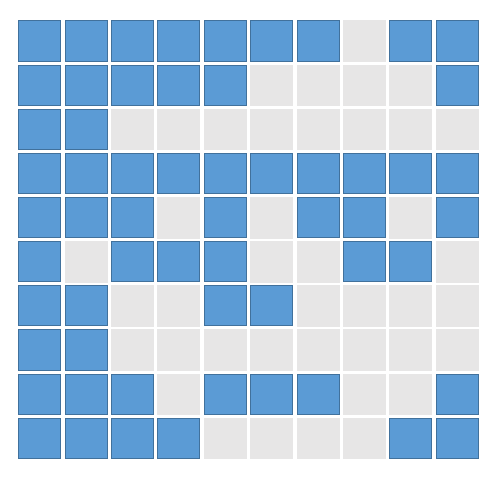 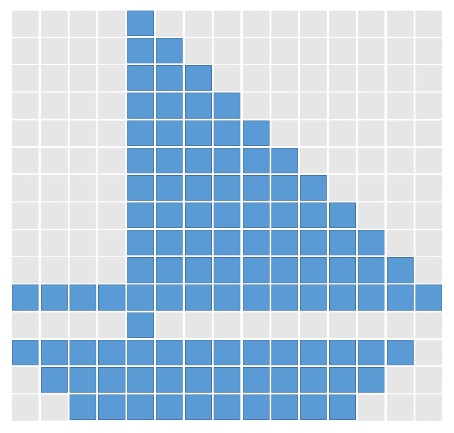 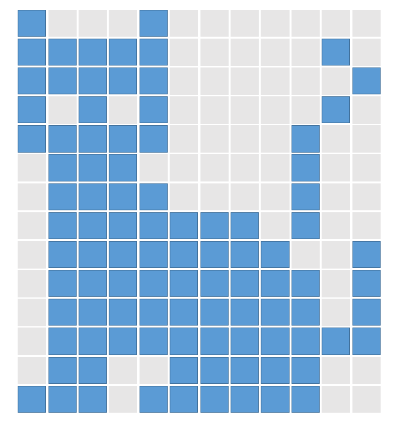 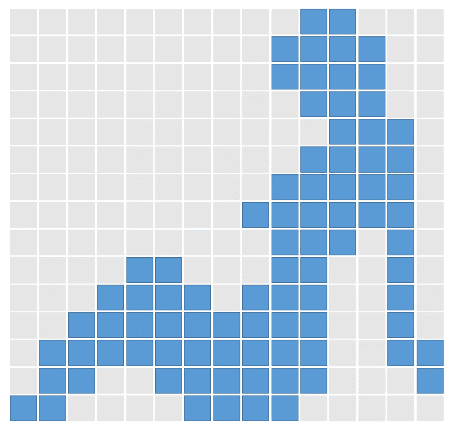 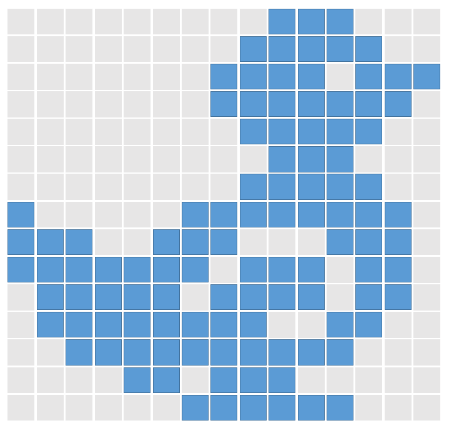 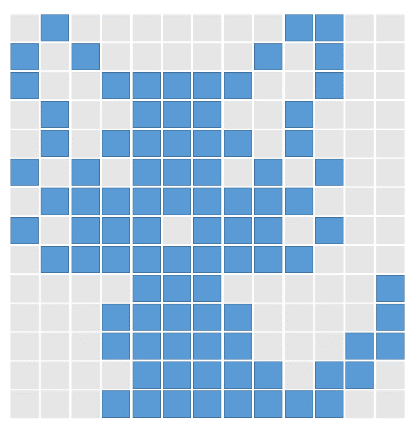 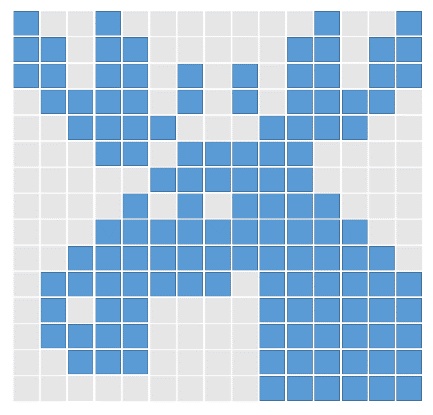 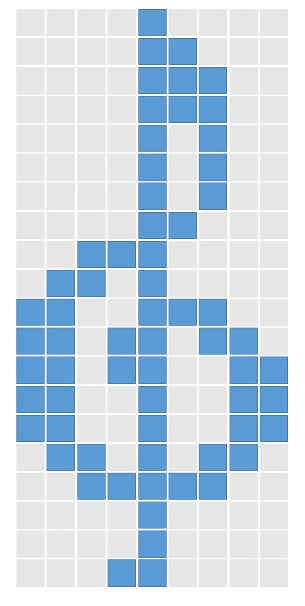 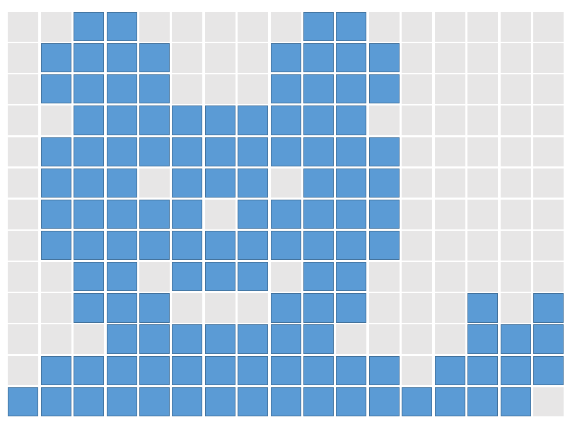 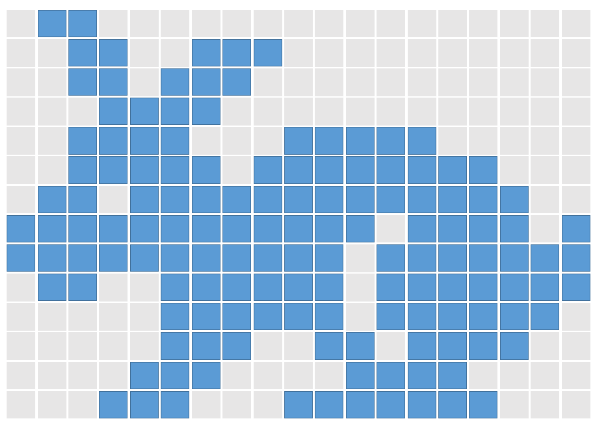 7
Et encore …
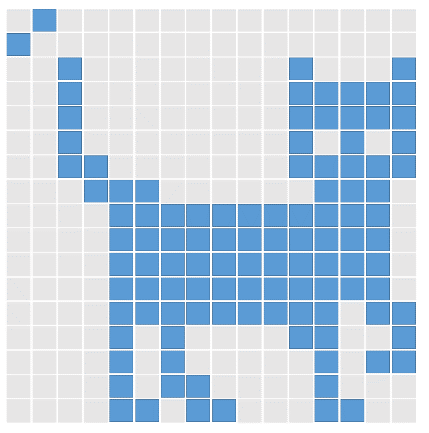 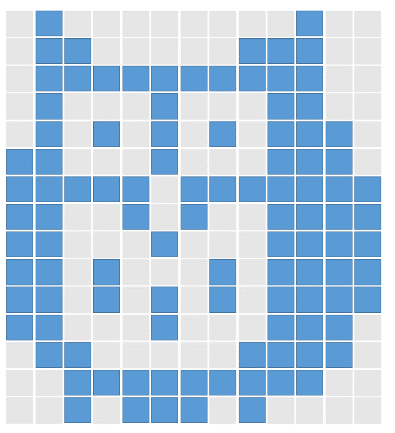 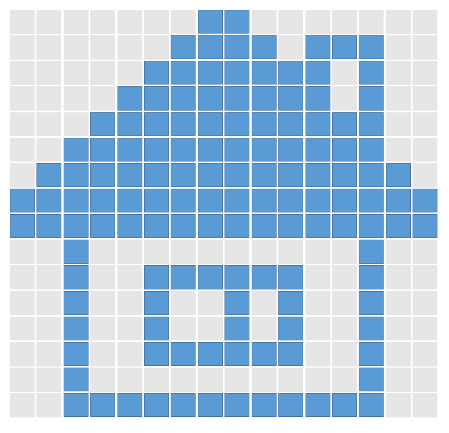 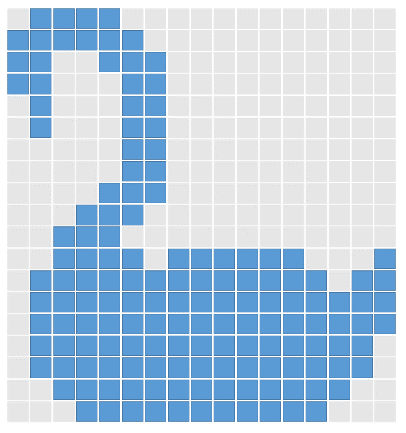 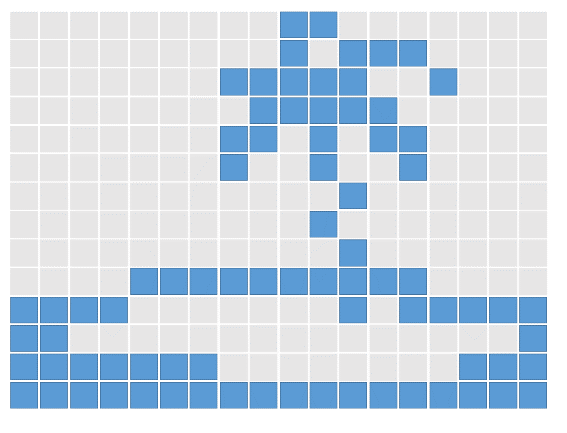 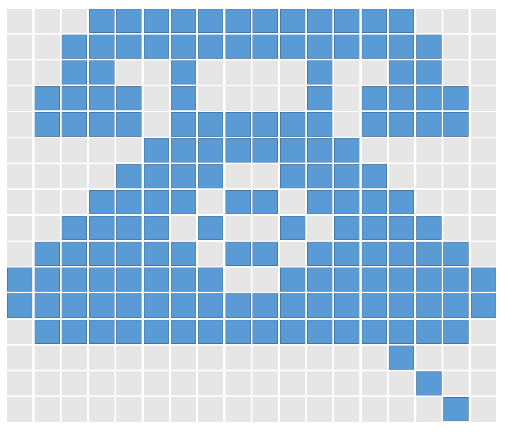 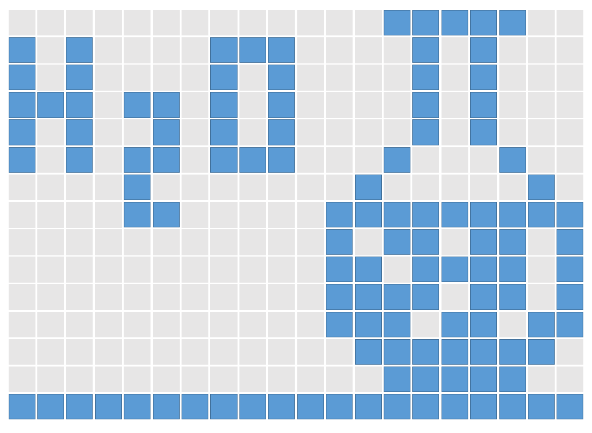 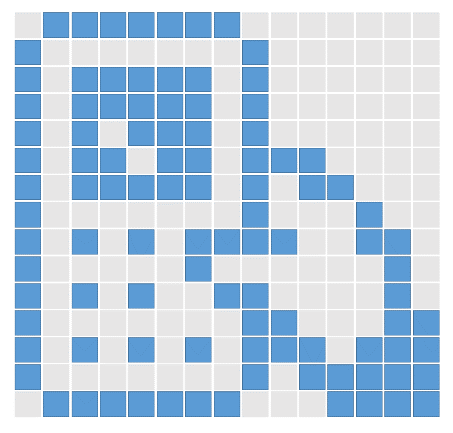 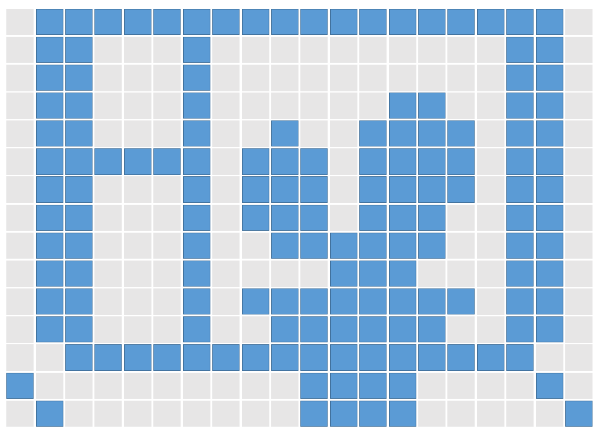 8
Décomposition du travail en étapes (1/3)
1ère étape : résoudre le cas avec un seul bloc par ligne et par colonne.

Exemple :
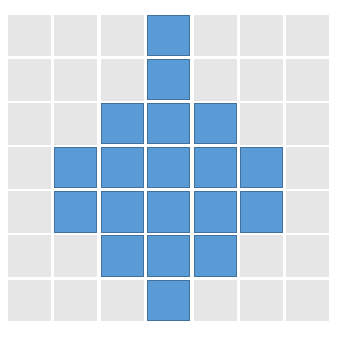 9
Décomposition du travail en étapes (2/3)
2ème étape : cas où les blocs  d’une même ligne sont identiques (même longueur) et de même en colonne.

Exemple :
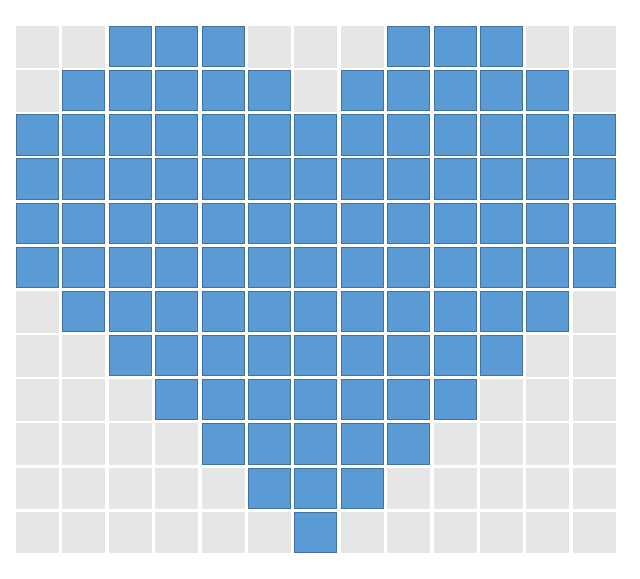 10
Décomposition du travail en étapes (3/3)
3ème étape : cas quelconque

Exemple :
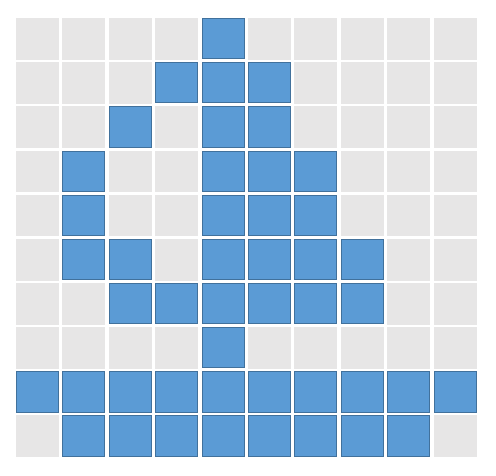 11
Tests
Instances de différentes tailles m lignes et n colonnes 
Logimage_data_mxn_nom.txt 
Fichiers de données au format Mathprog
Disponibles sur http://web4.ensiie.fr/~faye/ESP_Dakar/LOGIMAGE/
Possibilité de créer ses propres instances
 genere_data_dessin.py crée fichier de données au format MathProg
12
Exemple de fichier de données
param n_lign:=10; # nbre lignes de la grille
param n_col:=10; # nbre colonnes
param n_bloc_max:=3; # nbre max de blocs dans une ligne ou colonne
# nbre cases du bloc k (en col.) dans la ligne i
param bloc_lign: 1  2  3  :=
1                1  0  0   
2                3  0  0
3                1  2  0  
4                1  3  0  
5                1  3  0
6                2  4  0  
7                6  0  0
8                1  0  0  
9                10  0  0  
10               8  0  0
;
# nbre cases du bloc k (en col.) dans la colonne j
param bloc_col: 1  2  3  :=
1               1  0  0  
2               3  2  0
3               1  2  2  
4               1  1  2
5               10  0  0
6               6  2  0
7               4  2  0  
8               2  2  0  
9               2  0  0
10             1  0  0
;
Logimage_data_10x10_bateau
13
Outil pour générer ses propres instances

http://web4.ensiie.fr/~faye/ESP_Dakar/LOGIMAGE/
   genere_data_dessin.py crée fichier de données au format MathProg
Entrée: test_genere.txt 
nombre lignes     nombre col.     nombre max de blocs par ligne et col.
Pour chaque ligne taille des blocs
Pour chaque col. taille des blocs

Sortie: genere_test_glpk.txt
10 10 3
1   
3  
1  2    
1  3    
1  3  
2  4    
6  
1    
10    
8  
1    
3  2  
1  2  2  
1  1  2
10  
6  2 
4  2   
2  2    
2  
1
Exemple test_genere.txt
14
Travail à réaliser et restitution
Modéliser le problème par un programme linéaire en 0-1
Entrée-Paramètres :   blocs et leur longueur par ligne et par colonne
Sortie-Résultats      :   placement des blocs  dans chaque ligne et chaque colonne et position  des pixels noirs dans la grille 
Coder le modèle en MathProg et résolution avec glpk
Faire des tests sur les instances proposées et éventuellement d’autres instances
Rendu 
Rapport contenant 
Le modèle mathématique et les explications du modèle
Les résultats des tests :  temps de calcul, images obtenues,…
Commentaires des résultats et conclusion
Le modèle en MathProg en annexe
15
Amouléne béne question ?
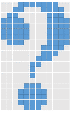 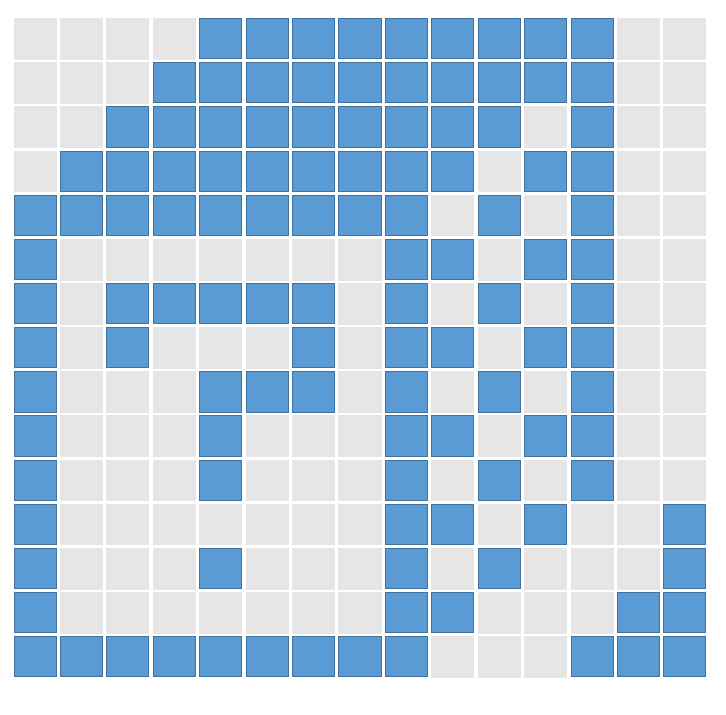 16
Références
https://fr.goobix.com/jeux-en-ligne/nonograms/
17